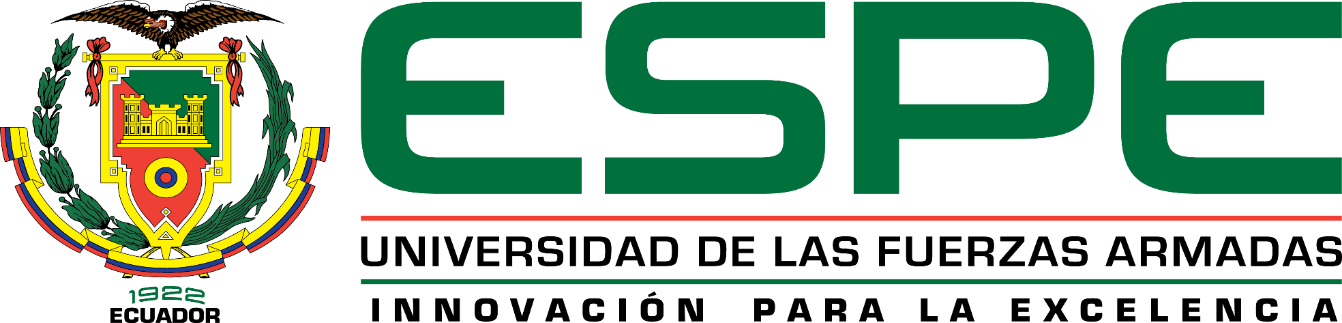 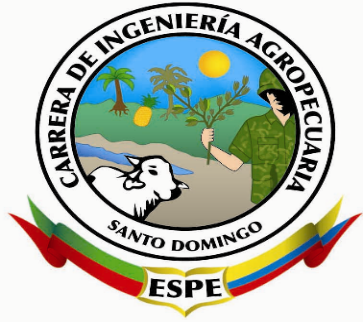 Caracterización de la cadena de valor agroalimentaria de las rosas (rosa sp.) Como uno de los principales rubros en la economía ecuatoriana
AUTOR: 	                 SOLANO GALLON JEFFERSON VICENTE 

TUTORA: 	ECON. MONTERO BARRU MERCEDES BEATRIZ 

                                 SANTO DOMINGO – ECUADOR 2021
INTRODUCCION
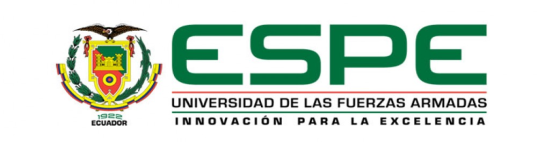 OBJETIVO GENERAL
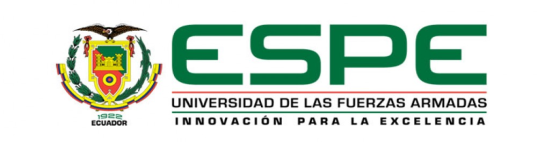 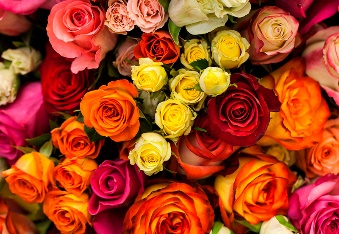 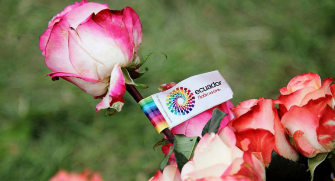 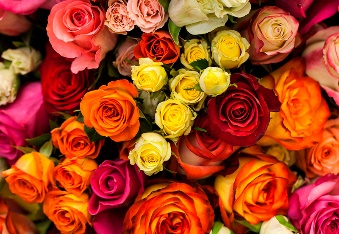 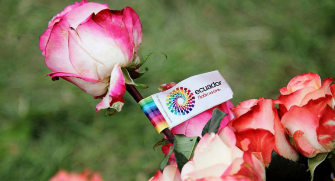 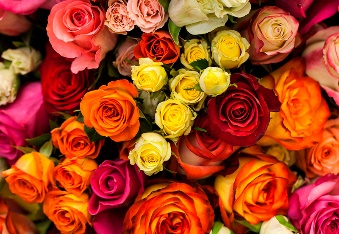 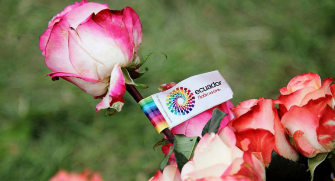 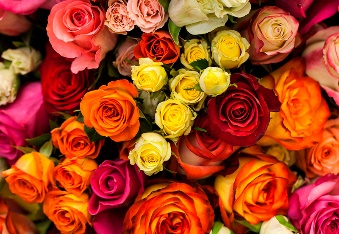 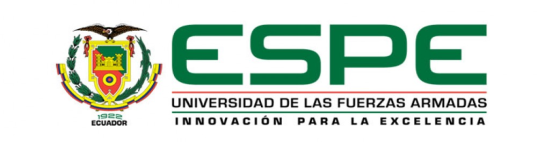 DISEÑO METODOLÒGICO
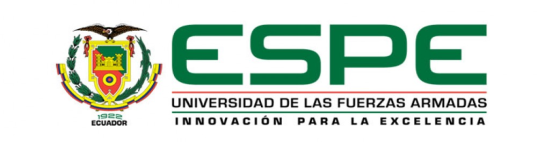 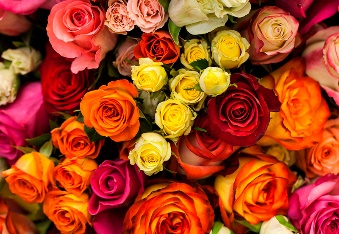 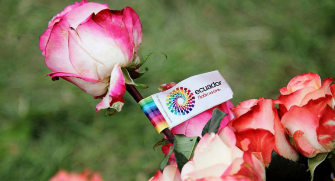 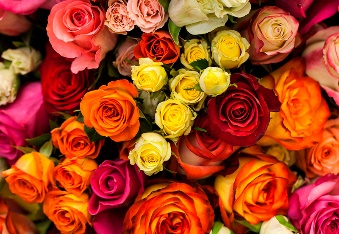 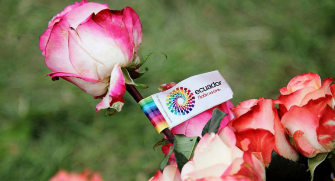 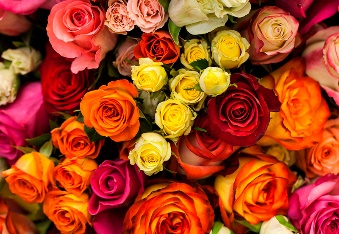 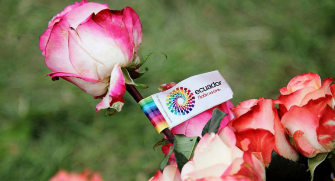 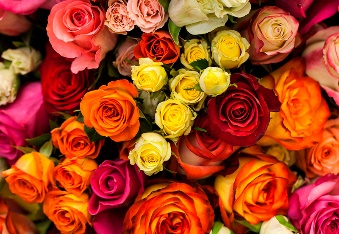 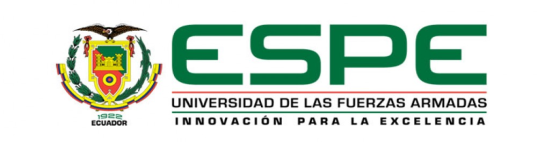 ENTREVISTICAS IN SITU
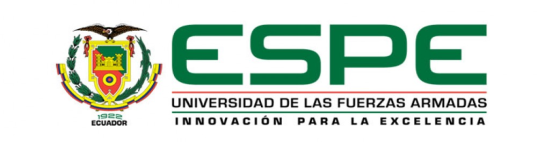 RESULTADOS Y DISCUSION
EXPORTADORES
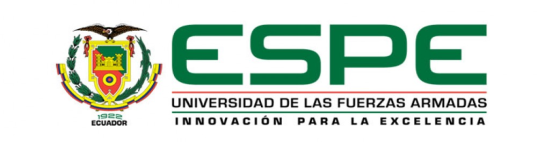 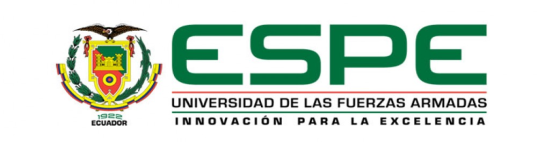 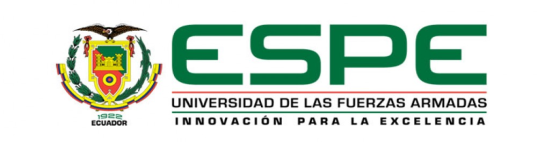 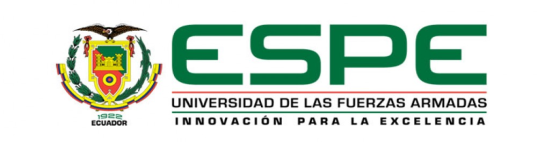 RESULTADOS Y DISCUSION
PRODUCTORES
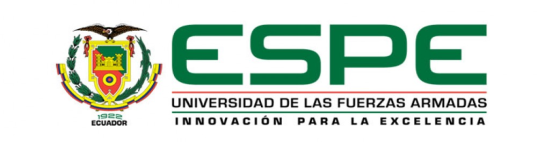 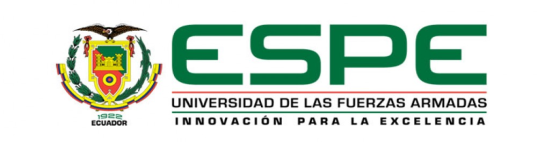 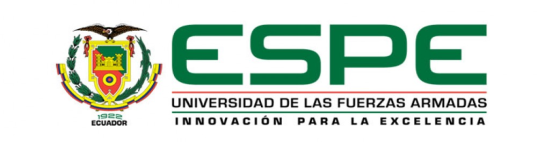 RESULTADOS Y DISCUSION
CONSUMIDORES
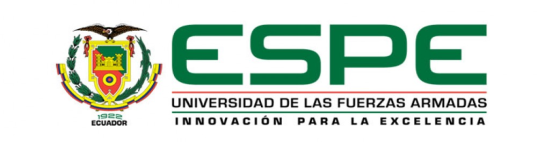 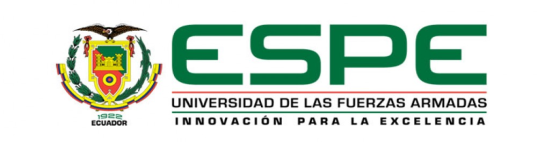 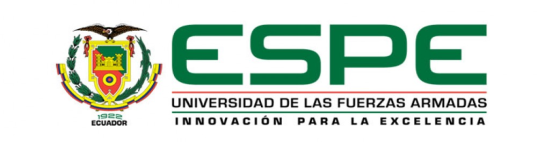 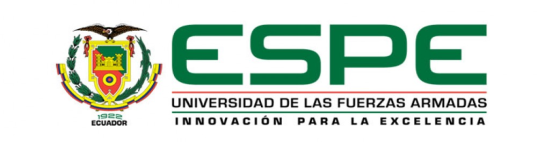 CONCLUSIONES
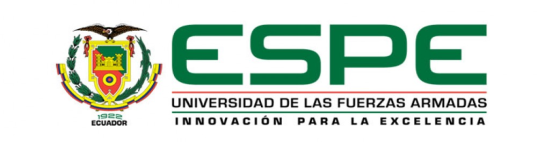 RECOMENDACIONES
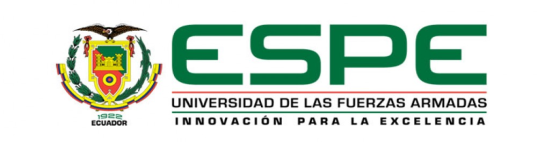 GRACIAS POR SU ATENCION